«ІПР. Адаптації та модифікації»
Групова консультація фахівців Куп’янського ІРЦ 
Вчитель-логопед Зудова Л.В.
Постанова КМУ від 15 вересня 2021 р. № 957«Про затвердження Порядку організації інклюзивного навчання у закладах загальної середньої освіти»
Терміни, що вживаються у цьому Порядку, мають таке значення:
 адаптація змісту навчального предмета (інтегрованого курсу) - зміна методів і способів навчання, рівня складності завдань з урахуванням індивідуальних потреб учнів з особливими освітніми потребами без зміни загального обсягу навчального навантаження та очікуваних результатів навчання;

 модифікація змісту навчального предмета (інтегрованого курсу) - зміна змісту (шляхом спрощення, виключення, об’єднання тощо) навчання з урахуванням особливих освітніх потреб учнів із зміною загального обсягу навчального навантаження та очікуваних результатів навчання.
ВИДИ АДАПТАЦІЙ
ІНДИВІДУАЛЬНА ПРОГРАМА РОЗВИТКУ
3. Індивідуальні особливості розвитку учня:
3. Індивідуальні особливості розвитку дитини:
ІНДИВІДУАЛЬНА ПРОГРАМА РОЗВИТКУ
4. Рекомендації щодо організації освітнього процесу особи (дитини) з особливими освітніми потребами:1) рекомендований рівень підтримки: перший рівень підтримки (ЗЗСО – адаптація умов проведення оцінювання); 
 другий рівень підтримки (ЗДО - адаптація змісту навчання, ЗЗСО адаптація загальних матеріалів та підручників, адаптація умов проведення оцінювання, адаптація процедури оцінювання за часом та змістом, зміна методів тестування); третій рівень підтримки (ЗЗСО - адаптація змісту навчання, дизайну приміщень, додаткові матеріали для опанування освітньої програми; спеціальне обладнання; спеціальні методи, технології та прийоми під час занять (жестова мова, шрифт Брайля, методи альтернативної комунікації, візуальний розклад тощо).
 четвертий рівень підтримки (ЗЗСО - адаптації або модифікацій змісту навчання, можлива зміна результатів навчання, адаптація підручників та матеріалів (у тому числі надрукованих шрифтом Брайля або збільшеним шрифтом), використання підручників для учнів з ООП і матеріалів, додаткові навчальні матеріали для опанування освітньої програми, в тому числі ігрові, спеціальне обладнання, допоміжні засоби  для навчання. Адаптація/модифікація  умов проведення оцінювання, використання доступних форм викладу інформації, засобів альтернативної комунікації під час формування завдань; адаптація/модифікація завдань з урахуванням способу їх сприйняття учнем; тести повинні відповідати змісту модифікованої програми навчального предмета). 
 п’ятий рівень підтримки (використання засобів альтернативної комунікації під час формування завдань, зміна результатів навчання; підручники для учнів з особливими освітніми потребами і навчальні матеріали; періодичне включення дитини в освітній процес).
ІНДИВІДУАЛЬНА ПРОГРАМА РОЗВИТКУ
4.2 Адаптація та модифікація освітнього середовища:
Для ЗЗСО4.3 Потреба у використанні: 
 жестової мови та/або залученні перекладача жестової мови;
 шрифту Брайля;
4.4 Потреба в додаткових заняттях з: _________
 так
 ні
4.5 Потреба в консультації з:
 фахівцями інклюзивно-ресурсного центру; 
 фахівцями спеціальних закладів освіти;
 іншими фахівцями ________________________
4.6. Наявність індивідуального навчального плану:
 так
 ні.
ПРИСТОСУВАННЯ СЕРЕДОВИЩА
.
Зручні меблі, доступність;  розміщення в класі, відповідно до потреб;
 освітлення, звукоізоляція, усунення подразників;
 кінетичні та рухові стимулятори (гумки, підставки для ніг, балансові півкулі, килимки).
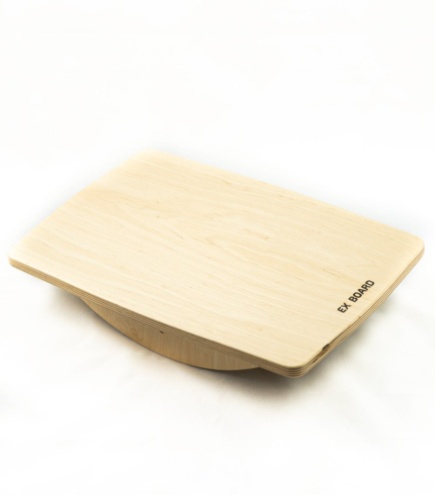 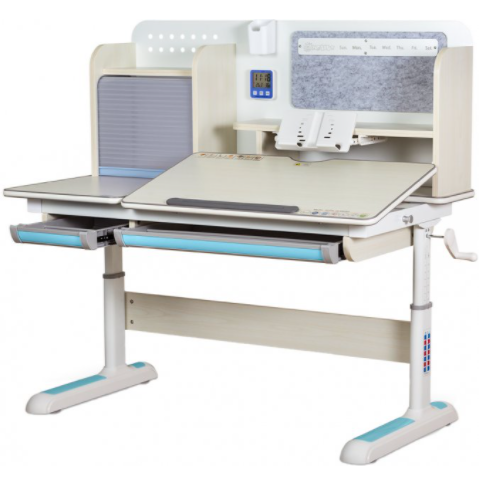 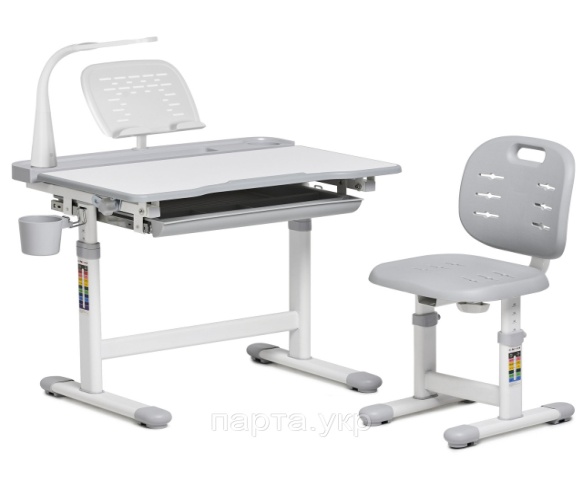 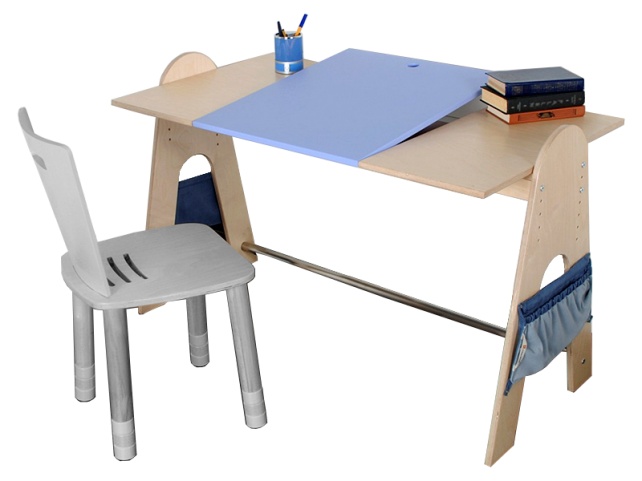 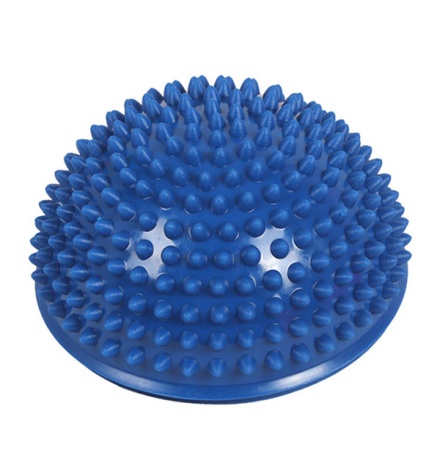 ІНДИВІДУАЛЬНА ПРОГРАМА РОЗВИТКУ
Індивідуальний навчальний план складається для дітей, які цього потребують, строком на три місяці з подальшим його продовженням протягом року за освітніми напрямами: “Особистість дитини”, “Дитина в соціумі”, “Мовлення дитини”, “Дитина у світі мистецтва”, “Дитина у природному довкіллі”, “Гра дитини”“Дитина в сенсорно-пізнавальному просторі”.
Освітній напрям ______________________
У разі потреби в індивідуальному навчальному плані зазначити навчальні предмети (інтегровані курси), які потребують адаптації чи модифікації, та відповідального за розроблення індивідуального навчального плану педагогічного працівника:
2 Позначення для оцінювання: “+” - “виконує”, “±” - “виконує не систематично” або “виконує з допомогою”, “–” - “не виконує”.”
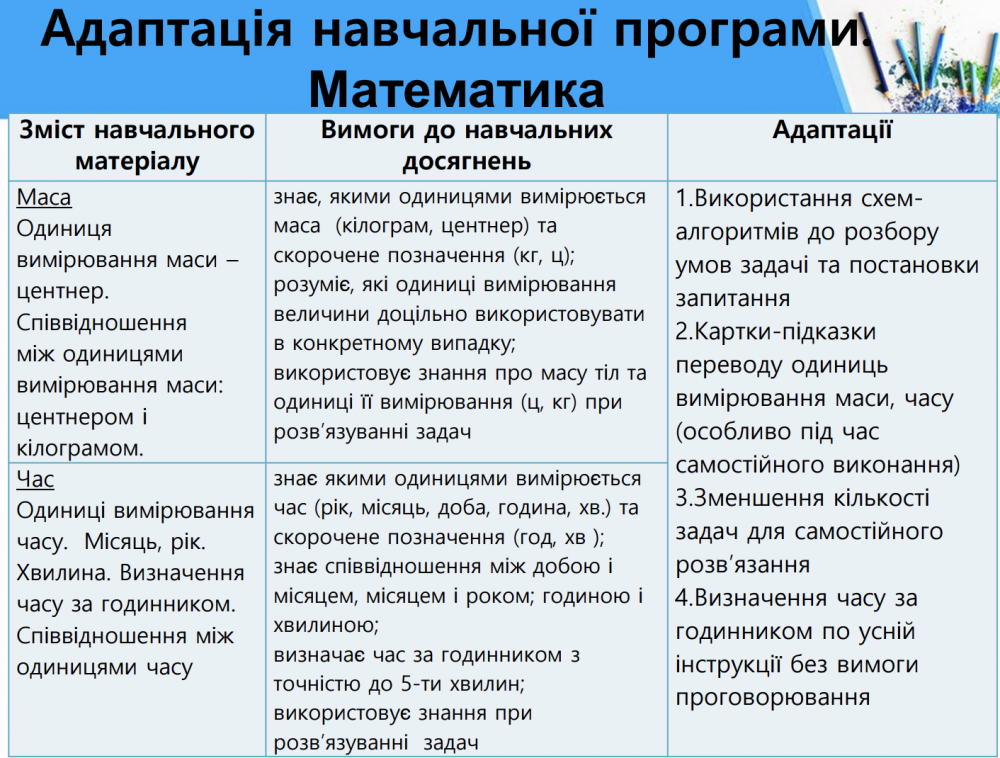 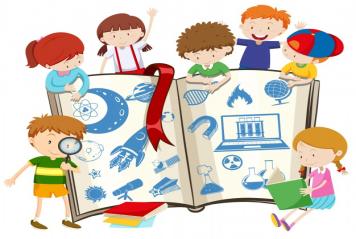 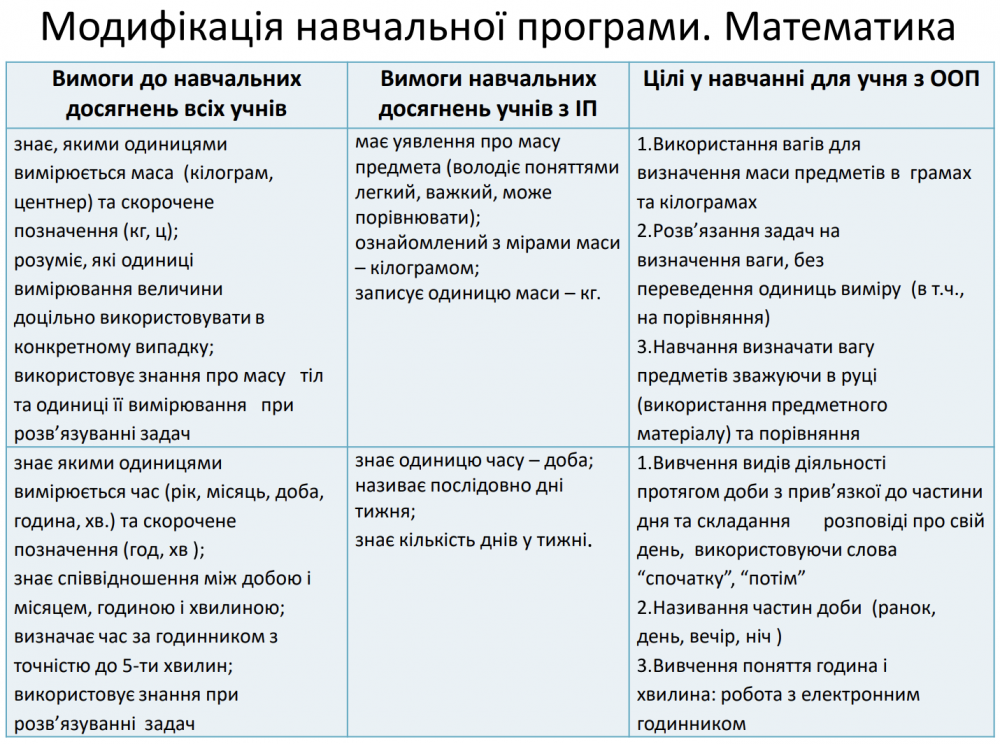 ІНДИВІДУАЛЬНА ПРОГРАМА РОЗВИТКУ
6. Навчання:

 за розкладом класу;
 за адаптованим розкладом, з відвідуванням окремих уроків за індивідуальним розкладом відповідно до індивідуального навчального плану, зазначити які: ___________________________________________________________________________
 за модифікованим розкладом.
4.4. Освітній процес здійснюється:

 за розкладом групи;
 за розкладом групи та розкладом проведення корекційно-розвиткових занять;
 за адаптованим розкладом з відвідуванням окремих занять (зазначити яких) ________________________________________________________________________________
 за модифікованим розкладом.
ПСИХОЛОГО-ПЕДАГОГІЧНІ АДАПТАЦІЇ
.
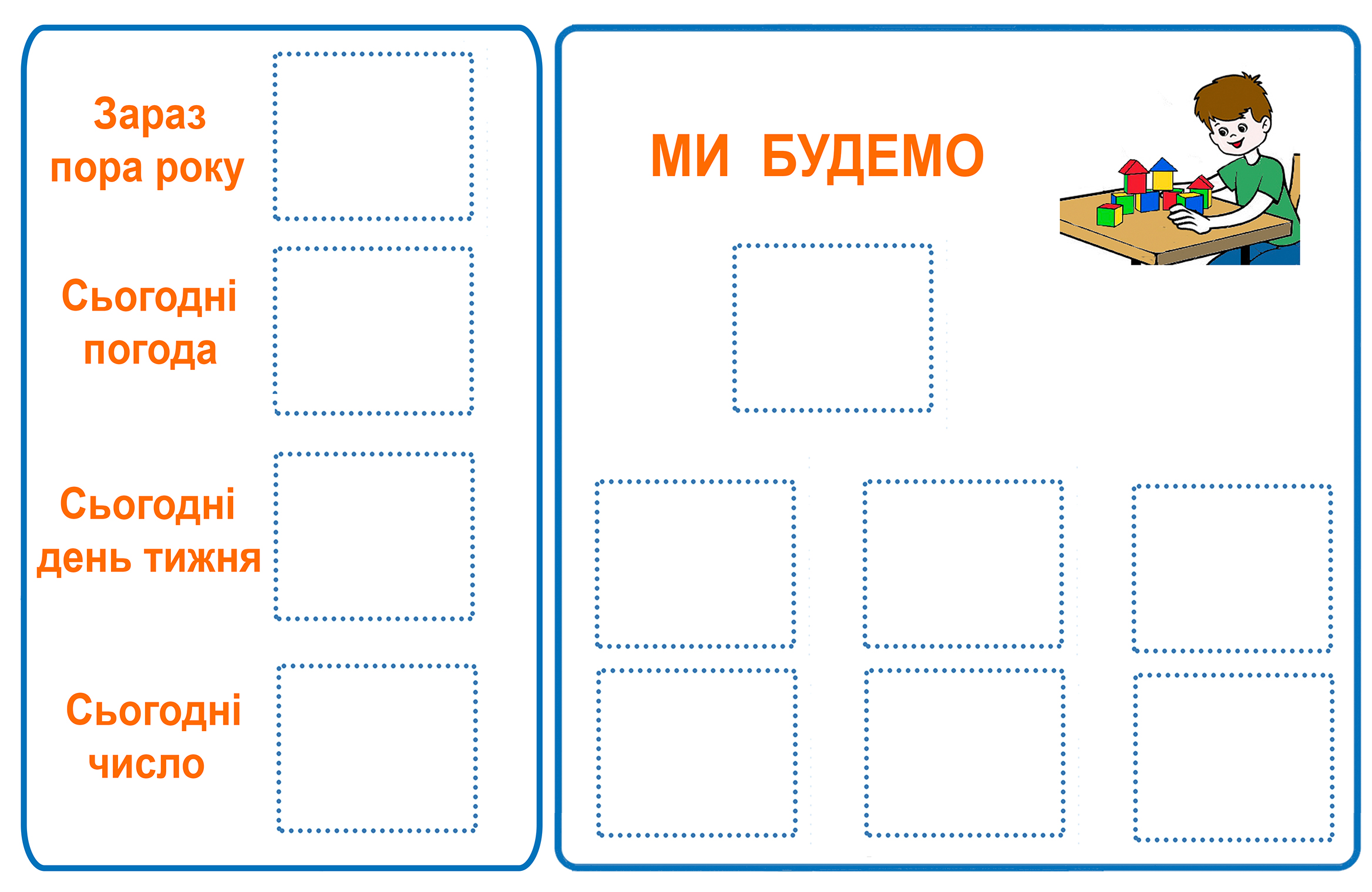 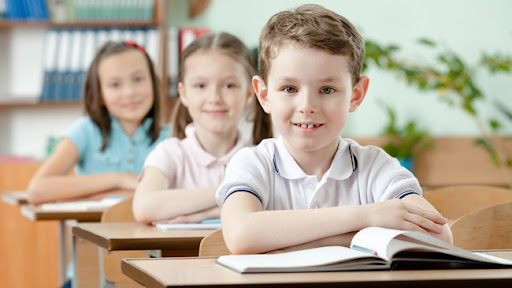 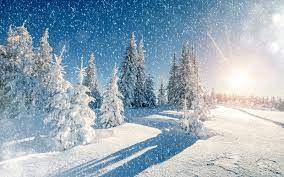 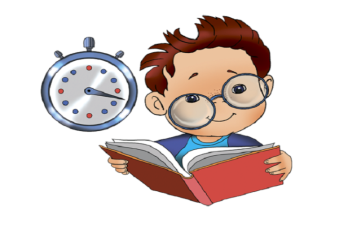 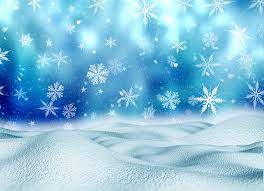 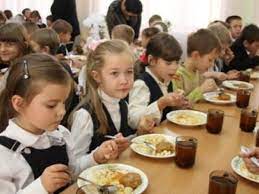 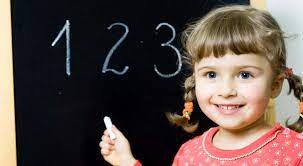 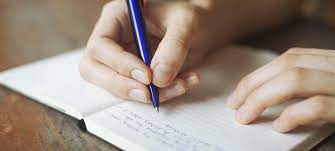 ПОНЕДІЛОК
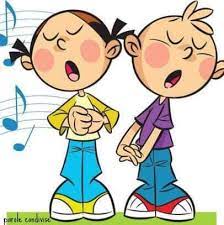 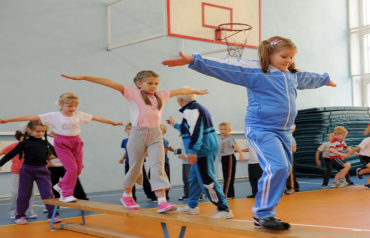 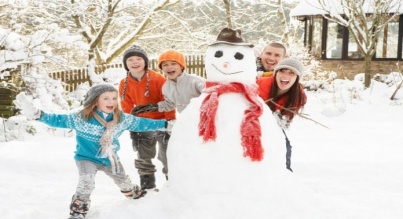 22
ПСИХОЛОГО-ПЕДАГОГІЧНІ АДАПТАЦІЇ
ІНДИВІДУАЛЬНА ПРОГРАМА РОЗВИТКУ
7. Послуги асистента дитини: 
7.1. Потреба в асистенті дитини (супроводі під час інклюзивного навчання):
 так;
 ні.
7.2. Асистентом дитини є:
 один з батьків (інший законний представник) дитини: 
 уповноважена одним з батьків (інших законних представників) особа: (зазначити прізвище, власне ім’я, по батькові та контактні дані);
 соціальний робітник: (зазначити, хто виступає надавачем соціальної послуги); (зазначити прізвище, власне ім’я, по батькові та контакті дані).
7. Забезпечення асистента учня (учениці): 
1) потреба в асистенті учня (учениці) (супроводі під час інклюзивного навчання):
 так
 ні;
2) асистентом учня (учениці) є:
 батьки: 
інші законні представники
 уповноважена батьками особа (зазначити прізвище, власне ім’я,по батькові (за наявності) та контактні дані)
 соціальний робітник(зазначити прізвище, власне ім’я, по батькові (за наявності) та контакті дані)
ІНДИВІДУАЛЬНА ПРОГРАМА РОЗВИТКУ
8. Забезпечення допоміжними засобами навчання: 
1) потреба у підручниках:
 підручники для закладів загальної середньої освіти та матеріали;
 адаптація підручників для закладів загальної середньої освіти та матеріалів;
 підручники для осіб з особливими освітніми потребами та матеріали.
2) допоміжні засоби для навчання:
 так
 ні.
Зазначити перелік засобів для навчання, які потребує учень (учениця):
9. Потреба в розумному пристосуванні:
 так, зазначити яка: 
 ні.
8. Забезпечення допоміжними засобами для організації освітнього процесу: 
8.1. Необхідність в допоміжних засобах:
 так
 ні.
8.2. Перелік допоміжних засобів, яких потребує дитина: 

9. Потреба в розумному пристосуванні:
 так, зазначити яка: 
 ні.

10. Наявність інвалідності: 
 так, зазначити причину: 
 ні.
АДАПТАЦІЇ НАВЧАЛЬНИХ МАТЕРІАЛІВ
Таблиця із запитаннями та початком відповідей.
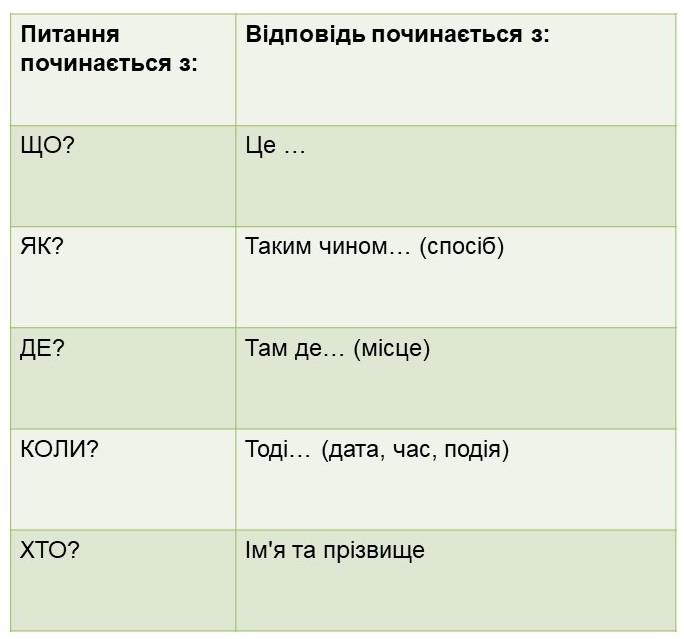 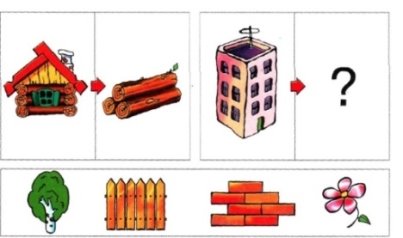 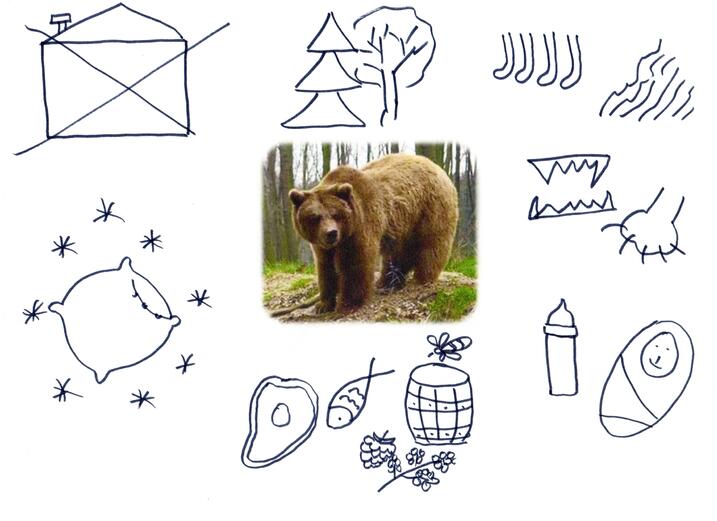 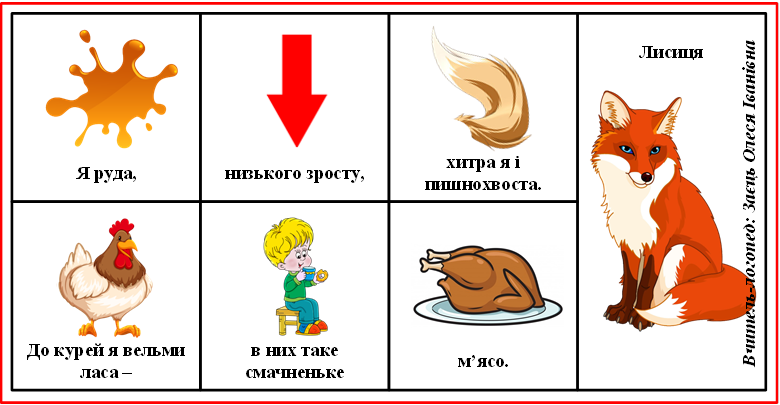 Модифікація навчальних посібників
- виділяють шрифтом або кольором ключові елементи;
- спрощення розміщення тексту на сторінці (усунення діаграм, малюнків і підписів до них);
- використання візуальних способів викладання матеріалу;
- доповнення складних для засвоєння текстових фрагментів короткими прописними коментарями, що акцентують увагу на основних положеннях чи ідеях.
Три категорії знань (J. Deppeler ):
 «обов’язково має знати» - відомості важливі, мають бути обов’язково опанованими;
«має знати» - відомості важливі, однак не суттєві;
«може знати» - відомості не суттєві і не надто важливі.
ІНДИВІДУАЛЬНА ПРОГРАМА РОЗВИТКУ
10. Особливості проведення оцінювання:
 адаптації проведення оцінювання за часом та змістом, зокрема: збільшення часу на виконання завдань; зменшення кількості завдань; використання зручних форм роботи (тести, усні опитування, аудіозавдання тощо) відповідно до потреб;

 використання доступних форм викладу інформації для оцінювання (шрифту Брайля, письмових чи усних завдань тощо);

 використання окремих карток з завданнями чи адаптованих матеріалів під час оцінювання;

 адаптація завдань для оцінювання до особливостей сприйняття інформації  (уникнення графічних завдань для осіб з порушенням зору, уникнення або створення комфортних умов для усних опутувань для осіб, які цього потребують, тощо);

 інше (зазначити що) __________________________________________________

11. Потреба у продовженні строків навчання:
 так
 ні.
ПСИХОЛОГО-ПЕДАГОГІЧНІ АДАПТАЦІЇ
.
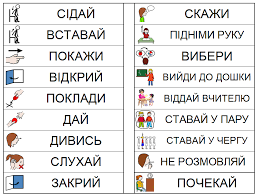 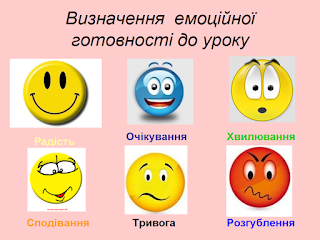 СИСТЕМА
 ЗАОХОЧЕННЯ
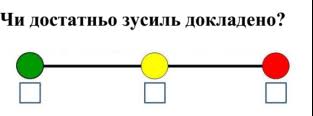 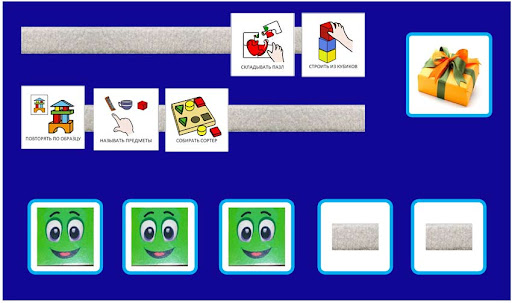 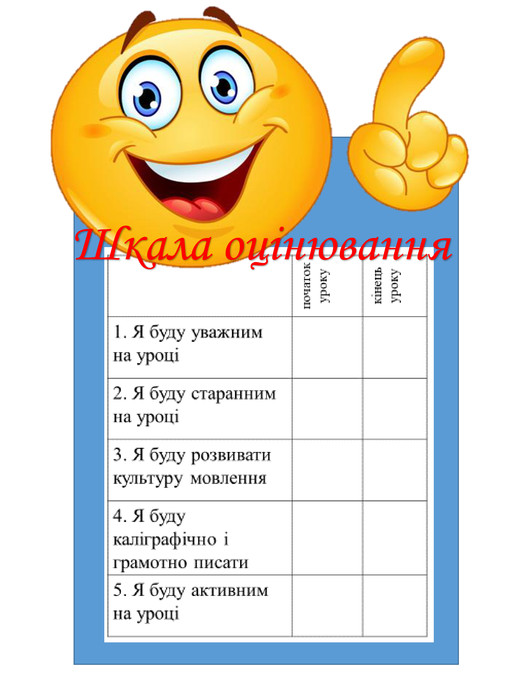 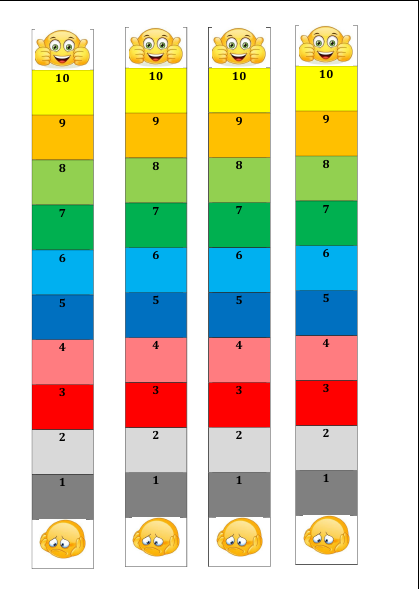 РЕКОМЕНДАЦІЇ ЩОДО ОЦІНЮВАННЯ УЧНІВ, ЯКІ НАВЧАЮТЬСЯ ЗА АДАПТОВАНИМИ ПРОГРАМАМИ
Письмові завдання за потреби складати окремо від завдань решти класу на основі індивідуального тестування за темами. 
Дитині може бути наданий додатковий час на виконання завдань або їхня скорочена кількість зі збереженням складності.
Учню з ООП може знадобитися допомога асистента або вчителя. Проте вони не мають розв’язувати завдання замість дитини, а лише надати допомогу в розумінні завдання та алгоритмах дій.
Можна запропонувати дитині виконати завдання нестандартно – у вигляді презентації, картинок, ілюстрацій – та показати результат особисто вчителю чи в невеликій групі однокласників, а не перед усім класом.
Команда супроводу має визначити чіткі критерії оцінювання дитини разом із батьками, а потім зафіксувати це рішення у протоколі засідання.
ІНДИВІДУАЛЬНА ПРОГРАМА РОЗВИТКУ12. Додаткові напрями роботи:
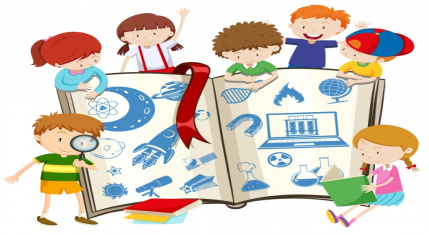 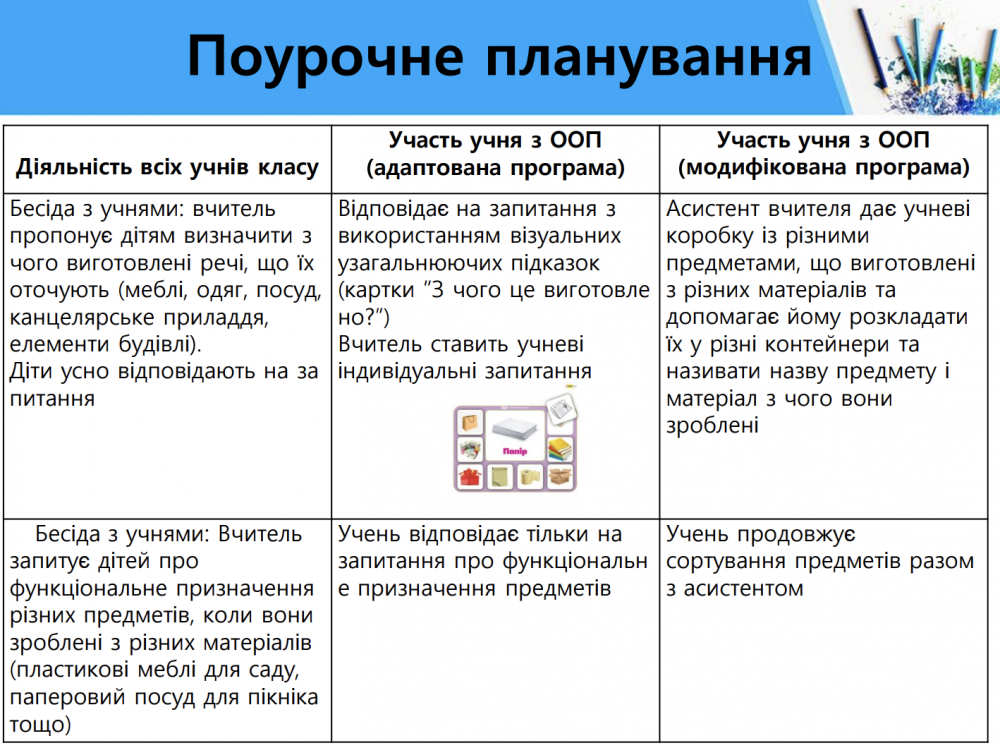 Люди з обмеженими можливостями, які досягли успіху в житті
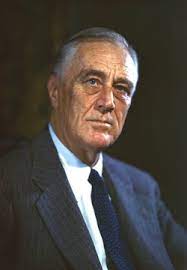 Франклін Делано Рузвельт - 32-й президент США, перехворів на поліомієліт,  опинився в інвалідному кріслі.
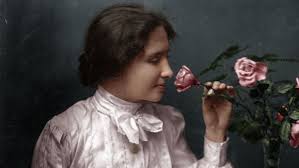 Хелен Адамс Келлер - американська письменниця, викладач і політична активістка, слепоглухоніма.
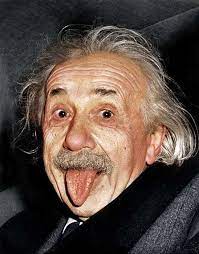 Альберт Ейнштейн - великий фізик, лауреат Нобелівської премії, до трьох років зовсім не міг говорити, а крім цього страждав аутизмом та дислексією.
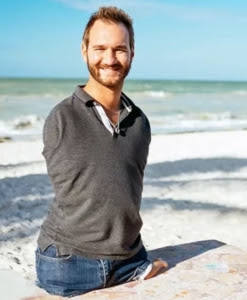 Ніколас Джеймс Вуйчич народився з синдромом тетраамелії (відсутності чотирьох кінцівок), відкрив некомерційну організацію "Життя без кінцівок».
Гоголь Микола Васильович – український письменник, різні прояви шизофренії супроводжували його впродовж усього життя.
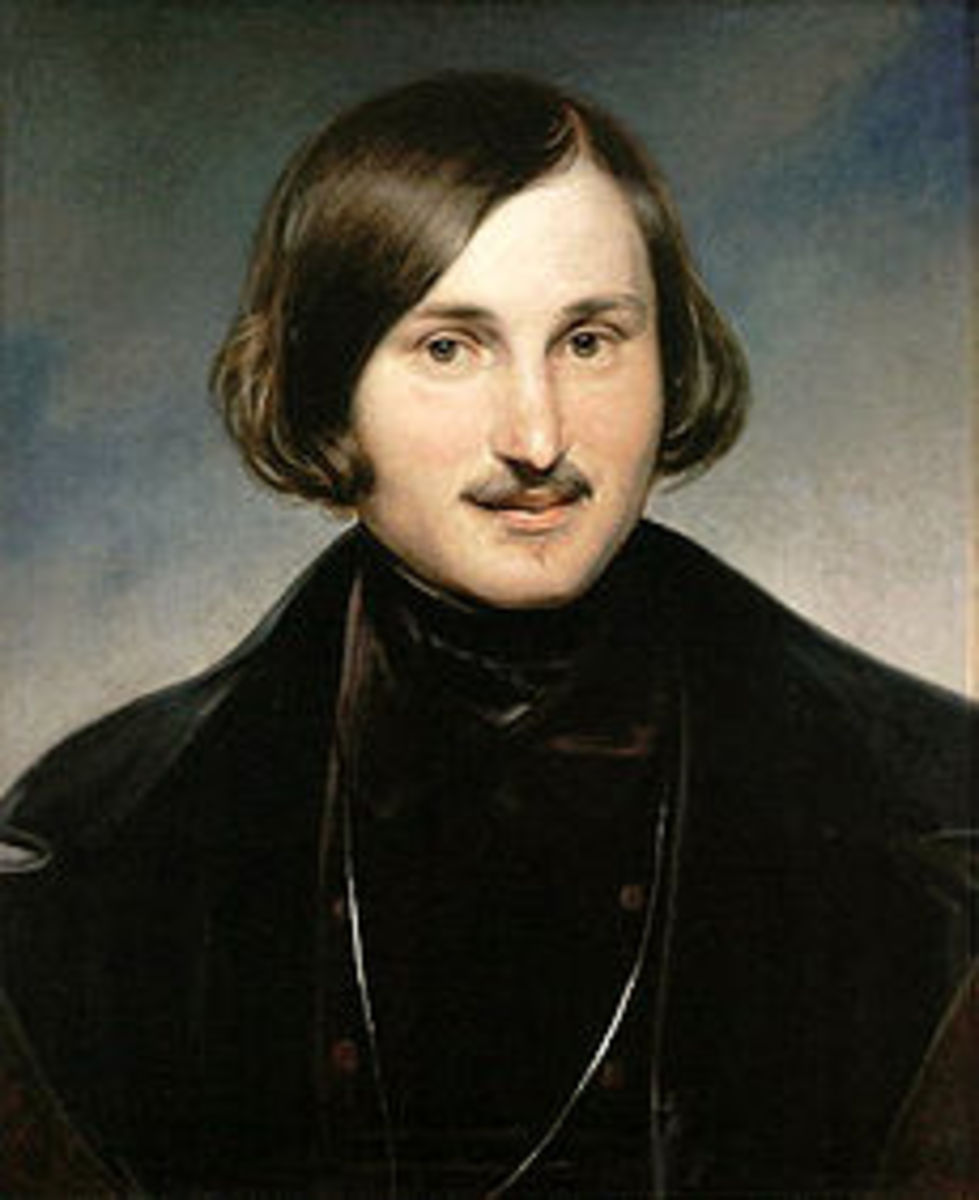 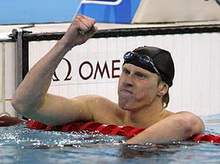 Максим Веракса - український плавець, має порушення зору, чотириразовий паралімпійський чемпіон і володар бронзової нагороди Ігор-2008